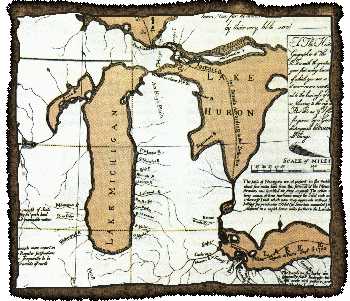 The Toledo War
“The Start of the 
Great Michigan-Ohio Rivalry”
Join us for an informative presentation from 
research librarian and author Alan Naldrett!
Free refreshments will also be served.
WEDNESDAY, 
SEPTEMBER 18, 2013
7:00 PM
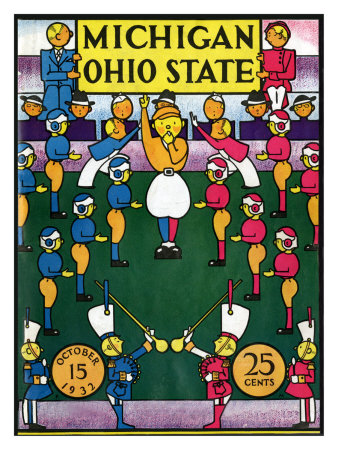 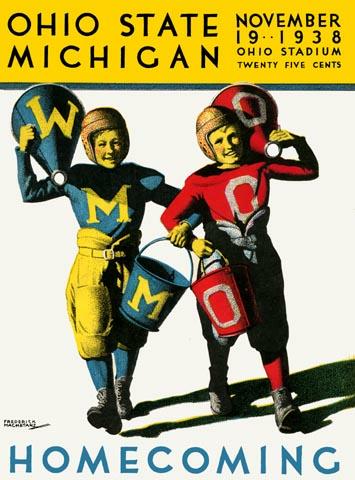 Romeo District Library – 
Graubner Library
65821 Van DykeWashington, MI 48095
586-752-0603
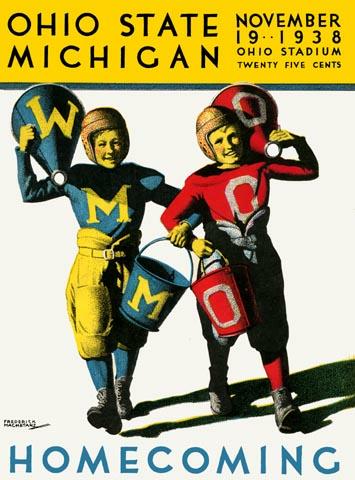 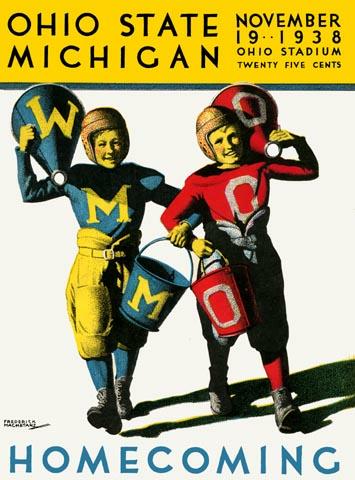 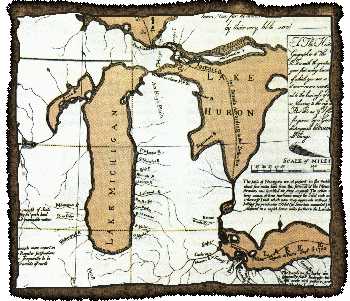 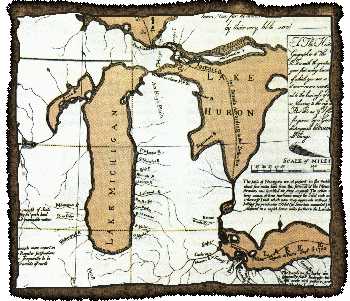 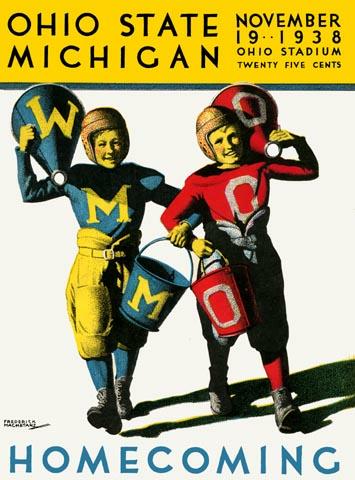 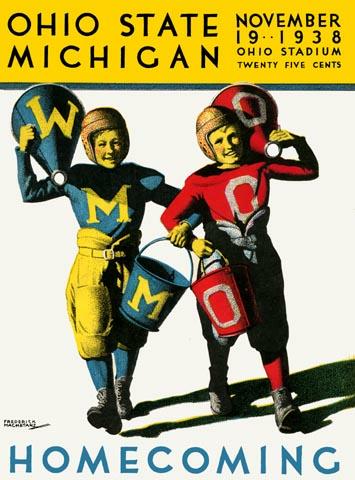 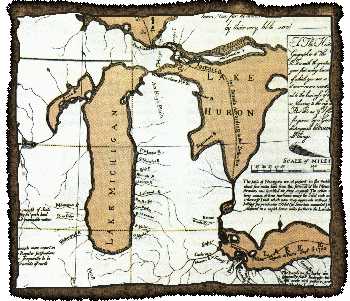 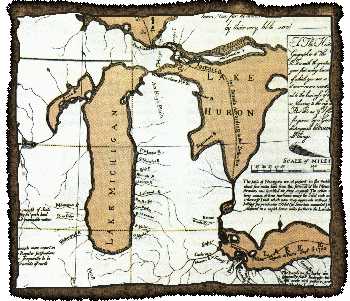